How to Assess Your Assessmentsand Evaluate Your Evaluations
David Mays, MD,PhD
dvmays@wisc.edu
Court Reports
A lot of time has been spent putting together information to make sure that people are treated fairly and effectively in the judicial system.
These reports include background information, history in the justice system, mental status and mental health evaluations, reports from  previous and current treaters, psychological testing, treatment, response to treatment, compliance with treatment, etc.
Of course, people are more complicated than their reports…
How Do I Read Reports?
I consider the source (Some evaluators are better than others. Some evaluators always see the same illness. Some are not neutral.) 
I look for the conclusions (I hate long reports.) 
I look for consistency among evaluators (I am suspicious of outliers.) 
I look for horses, not zebras (I am comfortable with familiarity.) 
I am impatient with confusing jargon that I don’t understand or seems to be meaningless.
I am wary of malingering.
I do the final “clinical test” – Does this make sense?
Agenda for Today
Confusing clusters and the problem of the spectrum of mental illness (later this afternoon…)
Confidence in diagnosis, interventions and expected outcomes
What to make of risk assessments
Confidence in Mental Health Diagnosis
DSM-5 Reliability Scores (kappa coeffecient – measures interrater agreement - the higher the better. As a baseline, two radiologists looking at the same x-ray will have a kappa between 0.5 and 0.8.)

PTSD			0.67
ADHD			0.61
Bipolar I			0.56
Borderline Personality	0.54
Schizoaffective		0.5
Schizophrenia		0.46
Conduct Disorder		0.46
Bipolar II			0.4
Major Depression		0.32
My Confidence in Diagnosis
HIGH
Substance Abuse
Schizophrenia
Depression
MEDIUM
Bipolar I
ADHD
Borderline Personality
LOW
PTSD
Bipolar II
Using Diagnostic Tools and Forms
In mental health diagnosis, we don’t have any diagnostic x-rays or brain scans or EEG’s. We don’t have any blood tests, genetic markers, or biopsies.
Some diagnoses lend themselves to using diagnostic paper and pencil tests. Here are some useful ones for difficult diagnoses.
Bipolarity Index (Sachs)
Clinician Administered PTSD Scale (VA)
PHQ-9 (for depression)
Psychological Testing?
I have no training in psychological testing, so I have been a consumer, not a provider in using these tests.
Uses: unclear diagnoses, measurement of cognitive abilities, neuropsychiatric testing for specific, learning disabilities
The Best Diagnosis Comes From:
A good history
A good mental status exam, or better, several mental status exams
Information about response to previous treatment interventions
Treatment Adherence in Chronic Disease
Medication Non-Compliance Rates
Arthritis			55-71%
Bipolar Disorder		20-57%
Diabetes			19-80%
Hypertension		50% drop out at 1 year
Schizophrenia		24-88%
Seizure Disorder		54-82%
Any long term illness 	54%
Bipolar Disorder Treatment Response: ~60%
Bipolar Disorder: Research Study: Patients received excellent medical treatment (medications). 60% were symptom free for 8 weeks, 50% relapsed on their way to recovery. Patients in intensive psychotherapy also had better total functioning, relationship functioning, and life satisfaction over nine months of treatment.
Most people with bipolar disorder are on multiple medications.
Treatment adherence is poor.
Treatment Adherence in Bipolar Disorder
Noncompliance rates are conservatively 18-53%. Only 21% of patients on lithium take it consistently. The average length of compliance with mood stabilizers is 2 months. Most people occasionally miss their medications.
Clients with bipolar disorder have limited insight. The illness distorts the way they see themselves and the world, but the best predictor of a poor outcome remains poor compliance with treatment.
Depression
Risk of Recurrence of Depression
Depression Treatment Response: ~60%
33% of patients with depression will achieve remission on their first antidepressant. Up to 65% will achieve remission on the second medication. Expect a relapse to depression in 50% of those who achieve remission within 12 months.
Women and men are equally likely to respond to antidepressants.
Antidepressant  Adherence
10% never fill prescription, 16% stop first week, 41% in 2 weeks, 68% by 1 month
Risks of non-adherence
Side effects
Cost
Improvement
Lack of education about illness and treatment
Delayed onset of benefit
Fear of dependence
Stigma
Combination Meds/Therapy is Best
Patients receiving both antidepressants and psychotherapy have higher response rates than either treatment alone. The effects of psychotherapy last longer than those of medication once treatment has stopped.
Cognitive therapy can be effectively delivered via the internet or telephone.
Mindfulness-based cognitive behavior therapy may be a useful variation for melancholic depression.
Natural History of Schizophrenia
With the onset of the illness, the disease enters the progressive phase.  If treated 86% will recover, but the vast majority will relapse within 3 years.
In the chronic/residual phase, people with schizophrenia experience repeated episodes and relapses. The illness often becomes resistant to medication.
Days to Remission
Biological Treatment
Antipsychotic drugs treat psychosis but not schizophrenia. Efficacy for negative symptoms and cognitive problems is modest, at best. The primary benefit of the drugs is to prevent relapse of psychosis.
Medications seem to be most effective early in the illness. Psychosocial interventions can be added to medication to improve relapse prevention.
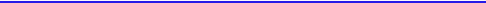 Treatment Response: ~<47%
Am J Psych 2004 –120 first episode patients.
After 5 years, 47.2% (95% CI= 36.0%–58.4%) of the subjects achieved symptom remission, and 25.5% (95% CI= 16.1%–34.7%) had adequate social functioning for 2 years or more. Only 13.7% (95% CI=6.4%–20.9%) of subjects met full recovery criteria for 2 years or longer.
CATIE Project: Schizophrenia Outcomes
14.5% competitively employed
12.6% in other employment
72.6% not employed
Employment associated with:
Less severe positive, negative, cognitive problems
Motivation/ empathy
Higher education
Availability of psychosocial rehabilitation
Psychosocial Treatments
Assertive community treatment (ACT) reduces frequency of hospitalization, increases housing stability, shows high satisfaction from clients and families.
Integrated dual disorders treatment 
Supported employment - individual placement and support (IPS) is effective
Family psychoeducation reduces relapse, improves symptomatic recovery, enhances family outcomes. Programs must > 9 months.
Social skills training improves social skills in group but not necessarily in the community.
Personal/Cognitive therapy may help with delusions, hallucinations, social functioning
Chronic Disease Relapse Rates (NIH)
Substance Use Disorders: Natural History
Most of those who change their problem drinking do so without treatment of any kind, including self-help groups.
A significant percentage maintain their recovery with follow-up periods of more than 8 years.
Many problem drinkers can maintain a pattern of non-problematic moderate use of alcohol without becoming re-addicted.
Those who seek treatment have more severe alcohol and related problems than those who do not.
Alcoholic Addiction Recovery Data
The Big Book (Alcoholics Anonymous) claimed in 1955 that AA works for 75% of the people who commit to the program.
A 2006 Cochrane Review concluded that there are no experimental studies that prove that AA or any other 12 step programs are effective.
A recent book by Lance Dodes, MD concluded from indirect data that AA has a success rate around 5-8%. (The Sober Truth: Debunking the Bad Science Behind 12-Step Programs and the Rehab Industry.)
12-Step Facilitation: Project MATCH
$20 million, non-industry sponsored study.
No difference between 12-step, CBT, or motivational interviewing.
Participating in AA shows positive short and long-term outcomes.
It isn’t clear which people benefit most from AA.
Note: only 20-30% of people in recovery will affiliate with AA.
The COMBINE Study
1,383 alcohol dependent subjects from 11 sites, studied for 4 months. Treatments included naltrexone, acamprosate, placebo, medical management, and combined behavioral intervention, all in various permutations.
All subjects showed improvement during this 4 month study.
The greatest improvement was seen in groups that took some kind of pill. Skilled behavioral intervention without a pill was the worst!
Co-Occurring Disorders Treatment Evidence
No evidence for any particular psychosocial intervention over any other in addicted/ mentally ill clients for
Staying in treatment
Reducing substance use
Improving mental status
There is some evidence that trauma-focused psychological therapy  in people with PTSD and substance use disorders do better than treatment as usual.
Conclusions
Psychiatric diagnosis is imprecise. We usually know that something’s wrong with somebody, but often disagree what to call it. Some diagnoses are more reliably diagnosed than others. Some “diagnosers” are better than others.
Psychiatric disorders and substance use disorders are chronic medical disorders. These are the hardest to treat, and have the poorest adherence.
Treatment for psychiatric disorders is between 30-60% effective, depending on how well the treatment is delivered, how adherent the patient is, and how ill the patient is. Some people are cured. Some don’t respond at all.
The effectiveness of treatment for substance use disorders is not clear.
Observations
Human beings do not have to know someone to think they know someone., and the depth of our conviction is totally out of proportion of what we really know. This is related to “the feeling of knowing” – being certain of knowing something despite having no, or contradictory evidence. This arises out of involuntary brain processes that function independently of reason.
Normally, we form intuitions quickly and spend the rest of the time testing and confirming they are right. Most of the time, this works out OK. But in risk assessment, it often does not. That is because of cognitive biases.
Cognitive Biases
Cognitive biases are systematic patterns of deviation from rationality in judgment. Many are due to mental shortcuts that the brain takes in making decisions about the world. They are well-researched and there are a lot of them! Here is a short list related to risk:
Confirmation bias
Bandwagon effect
Frequency illusion
Gambler’s illusion
Fundamental attribution error
Negativity bias
Stereotyping
The Implicit Association Test
The Implicit Association Test (IAT) was introduced in the 1990’s. It was based on the observation that it takes the brain longer to process tasks that go against previously learned associations (like the Stroop test.) The most famous example of implicit bias is that it takes longer for the brain to sort photos of dark-skinned individuals with “good qualities” (honesty, intelligence, generosity…) The interpretation is that people have implicit biases against certain individuals even when they are not aware of having such a bias, and even when they believe such biases are wrong.
Risk Assessment
Risk assessment is a field of inquiry with a growing literature over the last 20 years. In mental health, risk assessment has been focused on trying to predict suicide and violence. 
Research has focused on trying to find biological markers that would identify high risk individuals. Attempts to predict suicide have consistently failed, but predicting violence in potential offenders remains the “Holy Grail” of forensic psychiatry.
Actuarial Risk Assessment Instruments
The prototypical risk assessment instrument is the Violence Risk Assessment Guide (VRAG). The client’s score is based on the following:
PCL-R
Elementary school adjustment
Presence of a Personality Disorder
Age at index offense
Lived with both parents until 16 (except death)
Failure of prior conditional release
Type of offense
Marital status
Risk Assessment of Violence
In the general population, these instruments are not good enough to be of practical use in a general clinical setting. (The VRAG has a sensitivity of 73% and specificity of 63%. Chest X-rays are not used to screen for lung cancer because they only have a sensitivity of 84% and specificity of 90%.)
In a forensic setting, they are a little more predictive for men, but using scales with cutoff values is fraught with difficulties. Peer reviewed literature disagrees by as much as 5 orders of magnitude about where to set cutoff values. No court has ever delineated exactly what risk threshold should trigger an intervention.
Machine Learning
Machine learning is a branch of computer science that gives computers the ability to learn without explicitly programming them. It evolved from pattern recognition in artificial intelligence.
Machine learning can be a method used to devise complex algorithms that lend themselves to prediction: “predictive analytics.”
Machine learning focuses on prediction using known properties  in the data. Data mining focuses on the discovery of previously unknown properties in the data.
Big Data
Big data refers to data sets that are so large and complex that even traditional computer software is inadequate to deal with them. For instance, Walmart alone handles more than 1 million customer interactions every hour which are stored in servers that contain more than 2.5 petabytes (2560 terabytes) of data – more than 167 times the information contained in all the books in the US Library of Congress.
What we are talking about...
An algorithm is a process or set of rules to be followed in calculations or other problem-solving operations, especially by a computer. Scientists are increasingly using algorithms to describe the world, especially biological/neurological processes, i.e. the chemical and physical rules that our bodies follow direct metabolism, reproduction, and behavior. In other words, organisms are biochemical algorithms. 
In fact, current scientific thinking applies the idea of algorithms to everything – from bacteria colonies, to human societies, and the universe itself.
Constructing Recidivism Risk
Jessica Eaglin, Assoc professor of Law, Indiana Univ.
Emory Law Journal Vol 67:59 -122 2017
The Process of Developing Risk Instruments
First, developers select the data. 
Second, developers must define “recidivism” – arrest (COMPAS), criminal charges (VRAG), conviction. 
Third, developers select the predictive factors to observe in a data set. These factors may originate from research literature on recidivism, but not necessarily. It’s a judgment call.
Fourth, developers construct the predictive model. Different instruments have different predictive time time scales, anywhere from 1 year (ORAS), 2 years (COMPAS) to 5 years (VRAG).
Making the Algorithm
Different instruments use different numbers of “risk factors” – VRAG uses twelve factors, including marital status, age, elementary school maladjustment, and living with biological parents to age sixteen. COMPAS uses fifteen factors, including financial problems, vocation/educational background, family criminality, residential instability, and leisure.
Each company will weigh how much each factor should be considered in determining the overall risk.
Race is usually excluded because of ethical and constitutional concerns. Gender is not excluded.
False Positives/ False Negatives
Cut-off points determine the division of subjects into three risk categories: high-medium-low.  This is a judgment call by the developer.
This decision is based on a value judgment related to false positives versus false negatives. The more sensitive the instrument to risk, the more likely that someone will be tagged “high risk” who will not re-offend (false positive). The less sensitive, the more likely people will be labeled low risk, but offend (false negative.)
Where you draw the line depends on what you value. The law has typically endorsed the policy: better that 10 guilty men go free than one innocent man is convicted. That is not necessarily the principle of the risk assessment instrument.
Northpointe and COMPAS
Northpointe is a for-profit company founded in 1989 by Tim Brennan, then a professor of statistics at the University of Colorado, and Dave Wells, who was running a corrections program in Traverse City, Mich. The two decided to build a risk assessment tool for the corrections industry.
Brennan and Wells named their product the Correctional Offender Management Profiling for Alternative Sanctions, or COMPAS.
Wisconsin has used COMPAS since 2012
“The DOC uses COMPAS as its statewide automated risk and needs assessment and unified case planning system. This actuarial risk assessment system contains offender information specifically designed to determine their risk and needs and inform dynamic case plans that will guide the offender throughout his or her lifecycle in the criminal justice system. The lifecycle is a framework for how an offender moves through the Wisconsin criminal justice system and the decision points informed by COMPAS along the way. From the time of arrest through eventual discharge, DOC will use the lifecycle as a framework for establishing meaningful practices and interventions across jurisdictions.” DOC
The Case
Mr. Loomis, a 34 year-old registered sex offender, was arrested in LaCrosse in February 2013, accused of driving a car that had been used in a shooting. He pleaded guilty to eluding an officer and no contest to operating a vehicle without the owner’s consent.
Before his sentencing, Mr. Loomis received a score on the COMPAS scale that said he was at a “high risk” of committing another crime. He was given a six-year sentence.
Mr. Loomis eventually appealed to the Wisconsin Supreme Court.
Loomis v. Wisconsin, 2016
Loomis asserted that the circuit court's use of a COMPAS risk assessment at sentencing violates a defendant's right to due process for three reasons: 
(1) it violates a defendant's right to be sentenced based upon accurate information because the proprietary nature of COMPAS prevents the subject from assessing its accuracy; 
(2) it violates a defendant's right to an individualized sentence;
(3) it improperly uses gendered assessments in sentencing.
The Ruling, 7/13/16
The Supreme Court ruled unanimously if COMPAS is used properly it doesn't violate due process rights.
The Wisconsin Supreme Court Finding
Point 1 Analysis: (defendant can’t see how COMPAS works)
“To the extent that Loomis's risk assessment is based upon his answers to questions and publicly available data about his criminal history, Loomis had the opportunity to verify that the questions and answers listed on the COMPAS report were accurate. “
“Additionally, this is not a situation in which portions of a PSI are considered by the circuit court, but not released to the defendant. The circuit court and Loomis had access to the same copy of the risk assessment. Loomis had an opportunity to challenge his risk scores by arguing that other factors or information demonstrate their inaccuracy. “
The Wisconsin Supreme Court
Point 2 Analysis: (lack of individual sentencing)
“Just as corrections staff should disregard risk scores that are inconsistent with other factors, we expect that circuit courts will exercise discretion when assessing a COMPAS risk score with respect to each individual defendant."
The Wisconsin Supreme Court
Point 3 Analysis: (gender bias)
“Both parties appear to agree that there is statistical evidence that men, on average, have higher recidivism and violent crime rates compared to women.”
Permissible Uses for COMPAS
“Thus, a sentencing court may consider a COMPAS risk assessment at sentencing subject to the following limitations. As recognized by the Department of Corrections, the PSI instructs that risk scores may not be used: (1) to determine whether an offender is incarcerated; or (2) to determine the severity of the sentence. Additionally, risk scores may not be used as the determinative factor in deciding whether an offender can be supervised safely and effectively in the community.”
“Importantly, a circuit court must explain the factors in addition to a COMPAS risk assessment that independently support the sentence imposed. A COMPAS risk assessment is only one of many factors that may be considered and weighed at sentencing."
Appeal to the US Supreme Court
At the end of June 2017, the United States Supreme Court declined to hear Loomis’ appeal.
Machine Bias, 5/23/16
Concurrently, ProPublica, a  Pulitzer Prize winning nonprofit news organization compared COMPAS’ risk assessments of 10,000 people arrested in one Florida county with arrest data. They found that the algorithm correctly predicted recidivism for black and white defendants at roughly the same rate. But when it was wrong, the algorithm was wrong in different ways for blacks and whites. Blacks were twice as likely than whites to be labeled a higher risk but not reoffend. Whites were more likely to be rated a lower risk but to go on and commit other crimes.
In other words, false positives were higher for blacks, false negatives were higher for whites.
Northpointe Responds
In a letter, Northpointe criticized ProPublica’s methodology and defended the accuracy of its test: “Northpointe does not agree that the results of your analysis, or the claims being made based upon that analysis, are correct or that they accurately reflect the outcomes from the application of the model.”
ProPublica responded.
Federal Probation Journal, 9/16
False Positives, False Negatives, and False Analyses: A Rejoinder to “Machine Bias: There’sSoftware Used Across the Country to Predict Future Criminals. And it’s Biased Against Blacks.”
Anthony W. Flores, Ph.D.California State University, Bakersfield
Kristin Bechtel, Ph.D.Crime and Justice Institute at CRJ
Christopher T. Lowenkamp, Ph.D.Administrative Office of the United States CourtsProbation and Pretrial Services Office
Federal Probation Journal
“…Risk assessment tools can help reduce racial bias from its current level. It would be a shame if policymakers mistakenly thought that risk assessment tools were somehow worse than the status quo.”
“(Used properly), criminal-justice algorithms offer “the chance of a generation, and perhaps of a lifetime, to reform sentencing and unwind mass incarceration in a scientific way.”
The Weakest Link in Big Data Algorithms is the Data.
Arrest Data vs. Criminal Behavior
Since most people break some law at least once a day in our highly regulated society, it is a interesting question who gets arrested?
Consider drug crimes. Surveys show that blacks use substances at comparable rates to other races, but are disproportionately arrested more. Why? Black men come into contact with the criminal justice system more frequently and at an earlier age than whites. Police patrol their neighborhoods more intensely. Undercover narcotics agents are sent to their neighborhoods more than to college campuses.
Unintended Racial Bias in Algorithms
Actuarial risk tools rely on a number of other factors that also disproportionately disadvantage communities of color - like education, employment, parents with criminal history, and marital status..
Many white collar crimes tend to be underreported – family violence, sexual abuse, white collar theft.
In short, when algorithms rely on arrest records, they are internalizing a system that is not equally monitoring all of its citizens. And they are not reflective of the broader distribution of criminal activity.
The Issue is Much Bigger than COMPAS
The debate in Wisconsin highlights a broader national discussion about how law enforcement officials use big data in making predictions — including deciding which streets to patrol, identifying people at risk of violence, and calculating the likelihood of recidivism.
The Rise of Big Data Policing: Surveillance, Race, and the Future of Law Enforcement. Andrew Ferguson, 2013
Many police departments are now using crime mapping software, social network analyses, criminal records, and facial recognition software to identify who is most likely to perpetrate, or be the victim of, violent crime, where it will happen and when.
This represents a marked change from the old model of evidence-oriented crime solving.
The New Forensic Model
Proactive rather than reactive
Preventing crimes rather than solving crimes
Gathering all the data on everyone and looking for patterns rather than investigating one person
Probabilistic reasoning rather than “following the evidence”
The “surveillance state” rather than the “privacy state”
The Problems
With this new power, police are able to generate a list of suspects before a crime has even been committed.
“If police patrols are increased in certain projected areas, they will find more crime – a self-fulfilling prophecy. If those are black inner city areas with poverty and unemployment, it will continue to feed the algorithm that predicts a high crime area. Issues of place often end up being issues of race.”
Constitutional Rights
The FBI used sophisticated surveillance equipment to monitor the protesters in Ferguson and Baltimore from the air. If you were there, there is a record of it.
The 4th amendment states that citizens have a right to be free from unreasonable search and seizure. How do the standards of probable cause change when an algorithm has identified you as a suspect, or your neighborhood as a high risk area? The Supreme Court has held that police observation in a high crime area can be a factor as to whether there is probable cause to search or detain someone.
Class Still Matters
“When everyone is watched, not everyone is watched equally. Class protects many people who break the law. Young people of all economic backgrounds do foolish, dangerous and impulsive things. But criminal prosecutions are not equally consistent.”